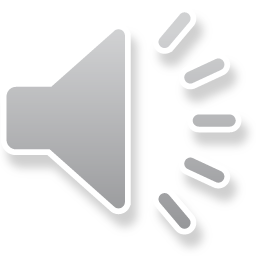 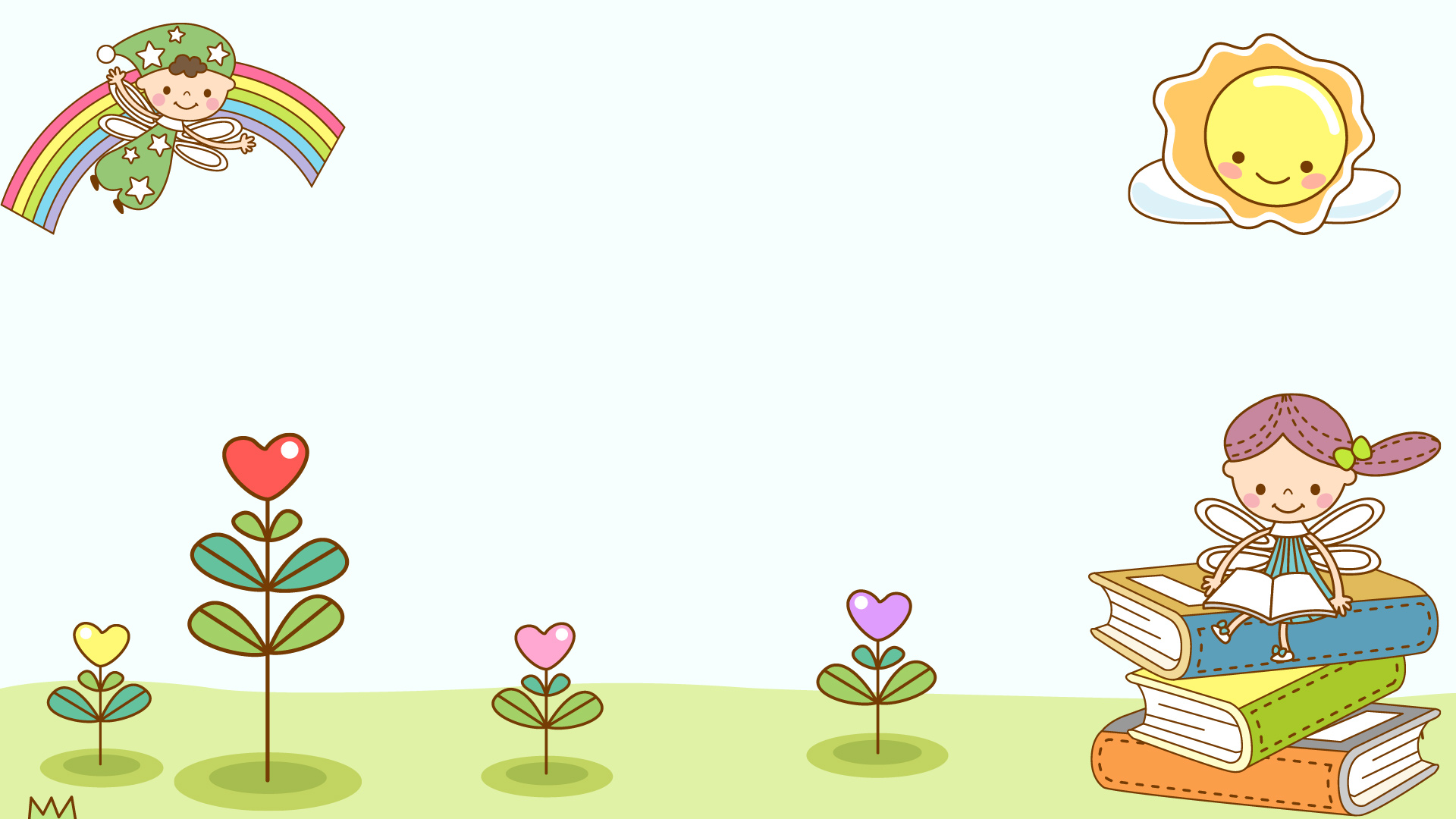 Tiết 21:
THỰC HÀNH TIẾNG VIỆT
GIÁO VIÊN:
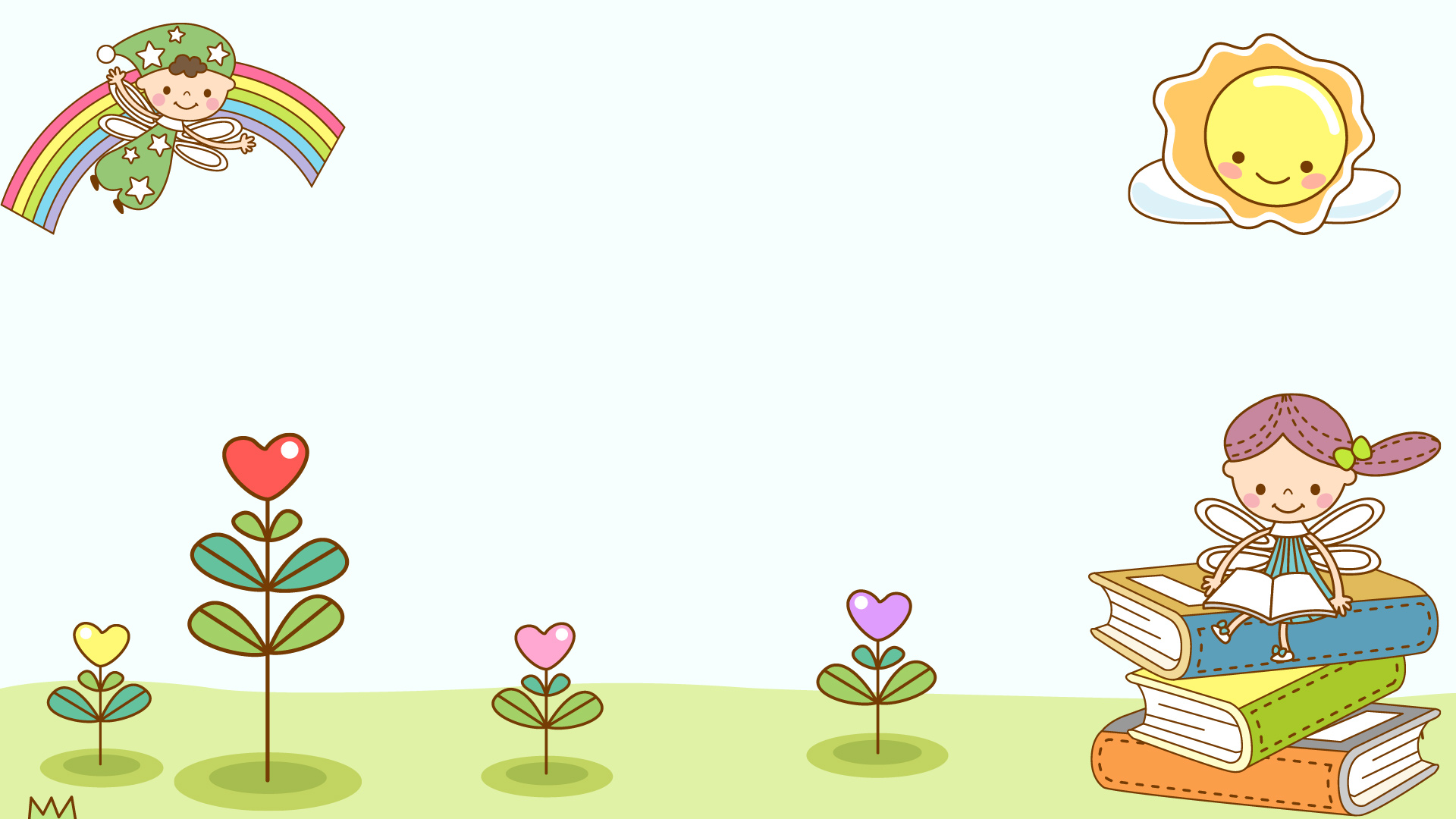 Tìm những từ láy miêu tả hình dáng, tính cách con người. Tổ nào tìm được nhiều hơn sẽ chiến thắng
TRÒ CHƠI
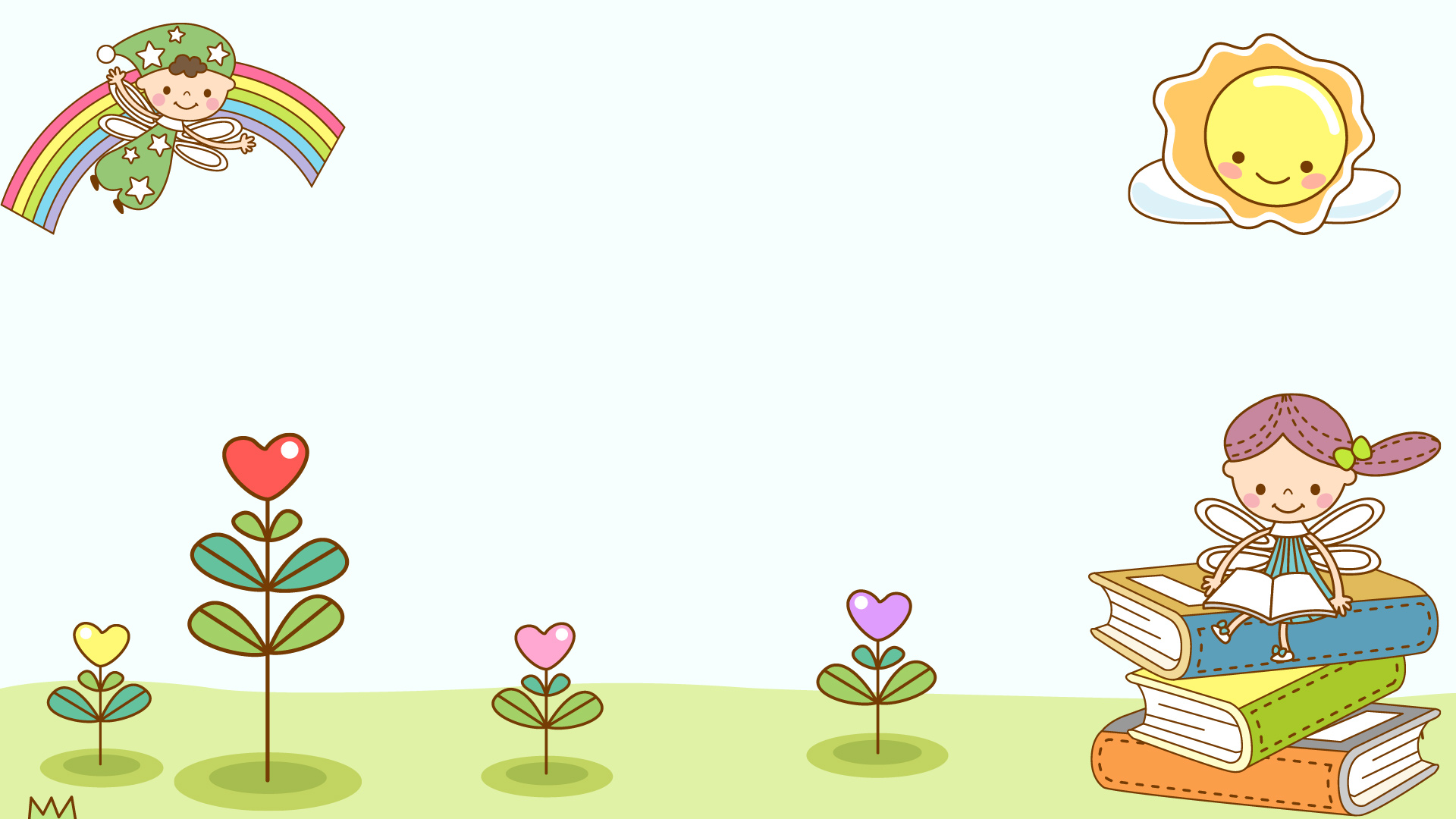 I
Kiến thức Ngữ Văn
1. TỪ LÁY
Từ láy là từ phức do hai hay nhiều tiếng có âm đầu hoặc vần (hoặc cả âm đầu và vần) giống nhau tạo thành, ví dụ: chăm chỉ, thật thà, lim dim, lủi thủi, từ từ,...
2. ẨN DỤ
Sự vật hiện tượng này được gọi bằng tên của sự vật hiện tượng khác có nét tương đồng nhằm tăng sức gợi hình, gợi cảm cho sự diễn đạt.
SƠ ĐỒ ẨN DỤ
A
B
Quan hệ tương đồng
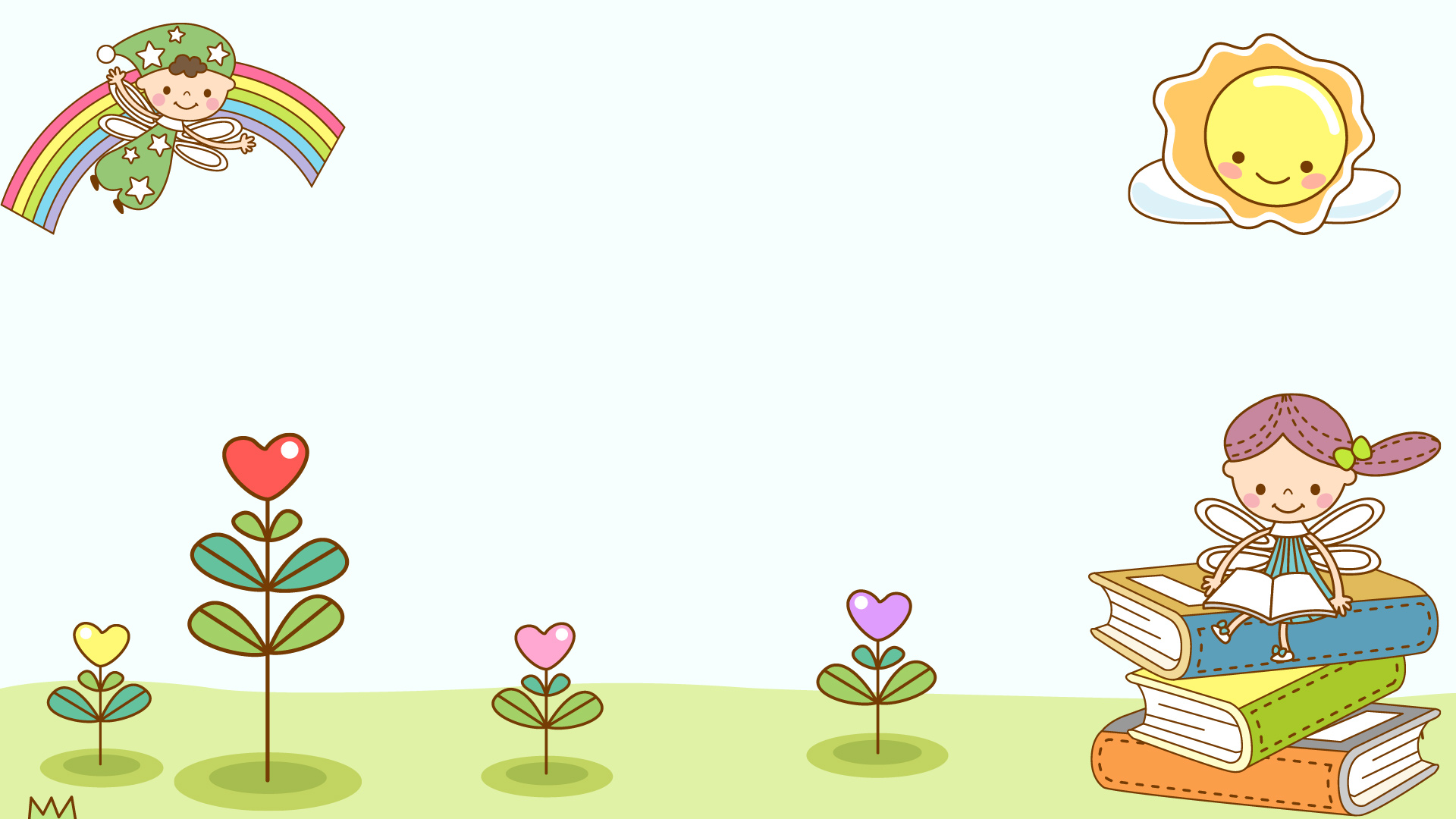 II
LUYỆN TẬP
BÀI TẬP 1:
a. Từ láy: chắt chiu, dãi dầu
 Tác dụng: tăng sức gợi hình cho hình ảnh thơ, thể hiện sự vất vả, dành dụm, chăm chút của mẹ dành cho con.
b. Từ láy: nghẹn ngào
 Tác dụng:  thể hiện tình cảm yêu thương dâng trào của người con với mẹ của mình.
BÀI TẬP 2:
- Ẩn dụ: cái trăng vàng/ cái trăng tròn/ cái trăng còn nằm nôi/ cái Mặt Trời bé con → chỉ người con.
- Tác dụng:
+ Tăng sức gợi cảm cho sự diễn đạt.
+ Thể hiện tình cảm yêu thương vô bờ của người mẹ với con: với mẹ con là trăng, là Mặt Trời, dù ngày hay đêm, con vẫn mãi là điều quan trọng nhất.
BÀI TẬP 3:
a) cái khuyết tròn đầy tương đồng với đứa con còn nhỏ, chưa phát triển toàn diện.
b) + Ăn quả tương đồng với sự hưởng thụ thành quả lao động.
+ Kẻ trồng cây tương đồng phẩm chất với những người lao động tạo ra thành quả.
c) + mực - đen tương đồng với cái tối tăm, cái xấu (tương đồng về phẩm chất); 
+ đèn - rạng tương đồng với cái sáng sủa, cái tốt, cái hay, cái tiến bộ (tương đồng về phẩm chất);
HOẠT ĐỘNG NHÓM
NHÓM 1: Làm câu (a)
NHÓM 2 Làm câu (b)
NHÓM 3.4: Làm câu (c)
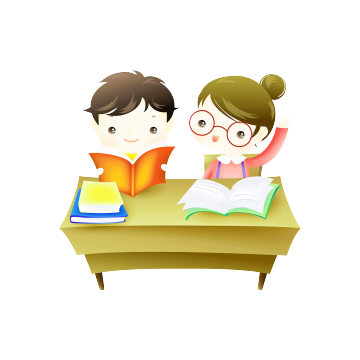 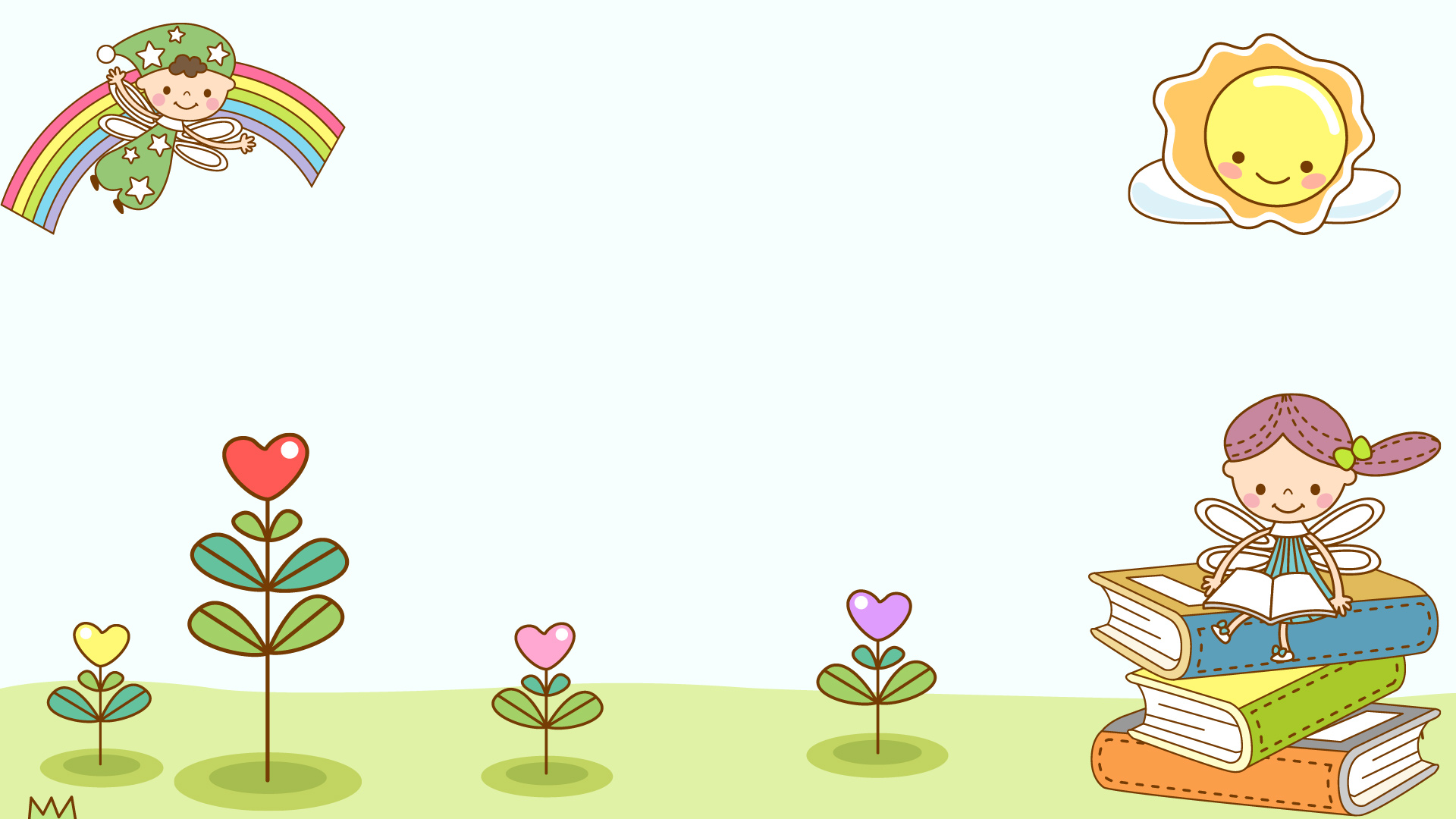 III
VẬN DỤNG
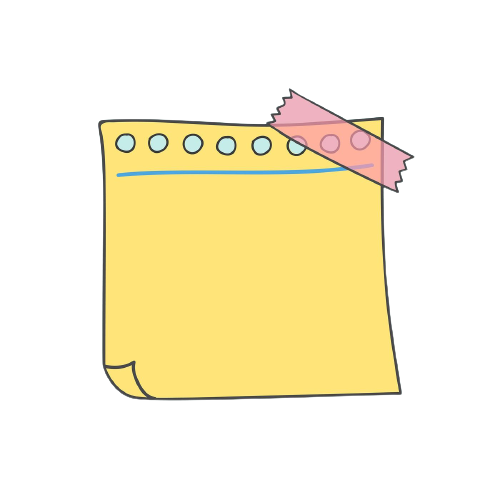 Viết đoạn văn (khoảng 4 – 5 dòng) về chủ đề tình cảm gia đình, trong đó sử dụng ít nhất một ẩn dụ.
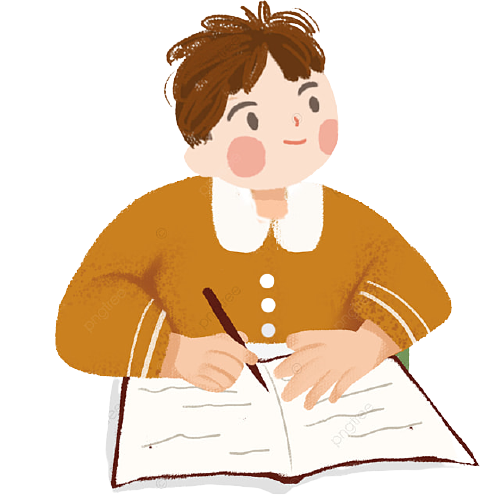 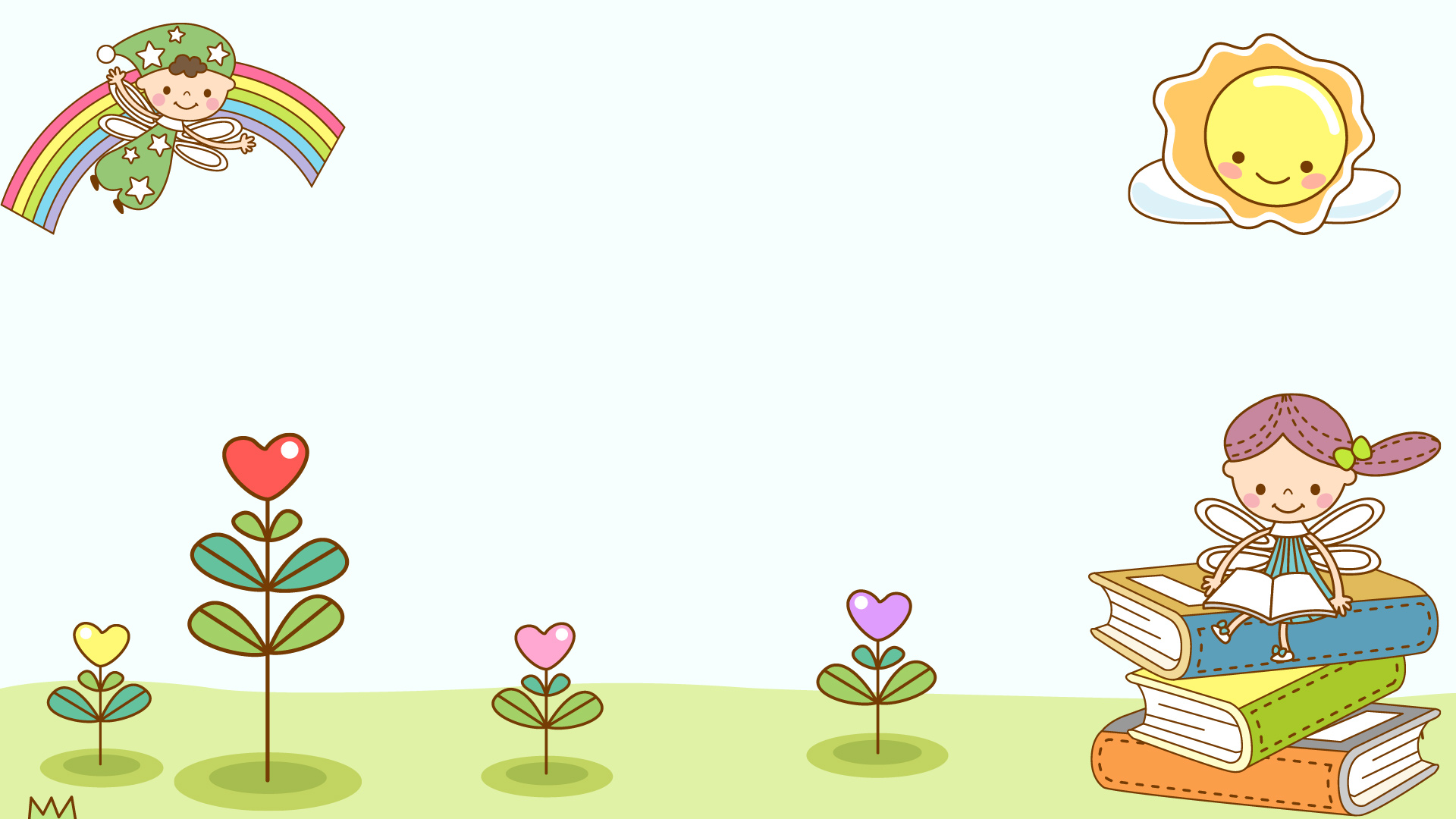 Chúc các con học tốt!